THE MARKET: Футуре Енергџи Трајдинг eнд Ексцајнџ Динамикс - Скопје
Потрошувачи низ цела Македонија
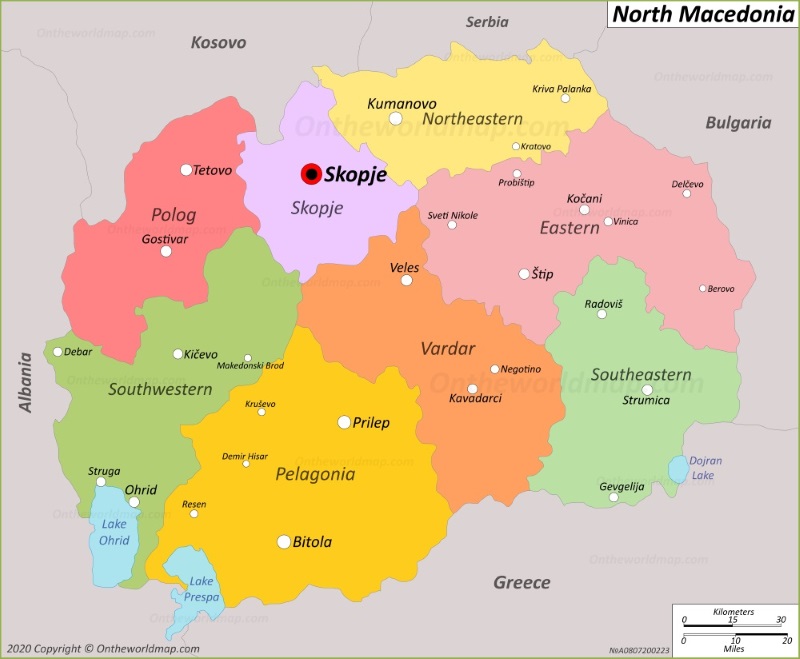 7%
12%
56%
25%
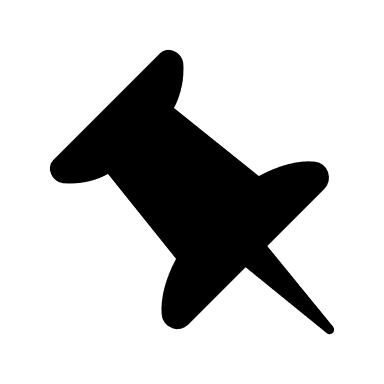 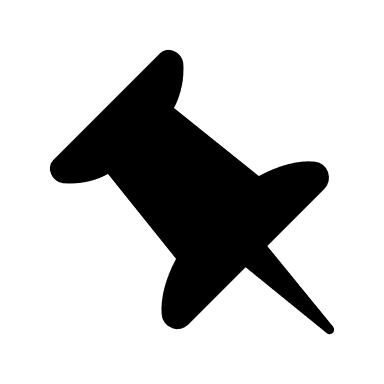 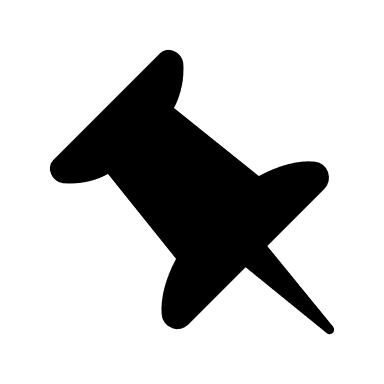 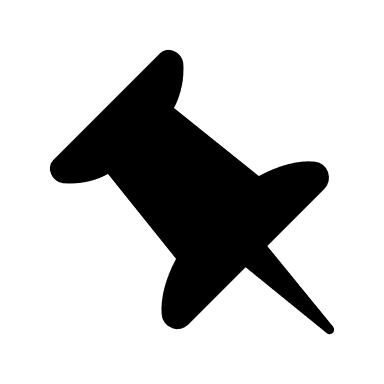 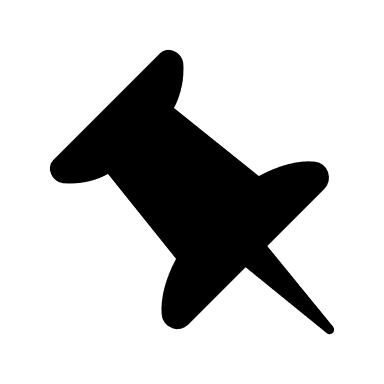 Општини
ЈЗУ Здравствен Дом
Училишта
Останати Институции
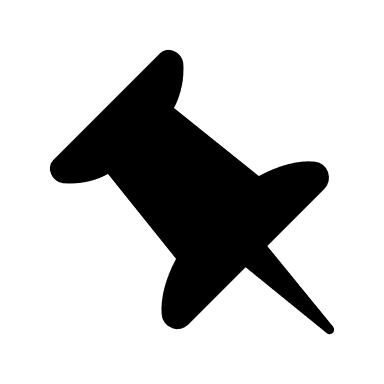 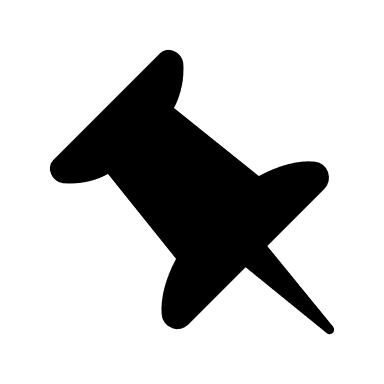 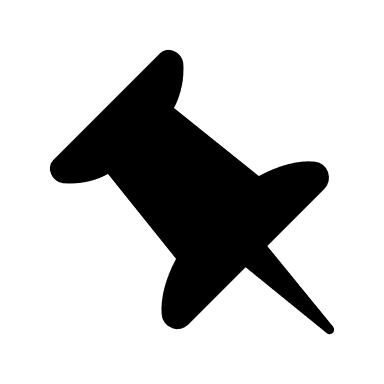 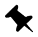 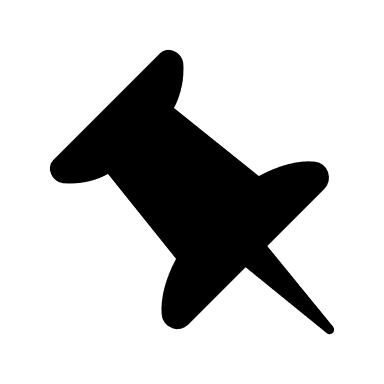 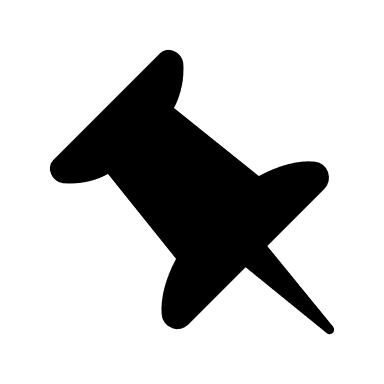 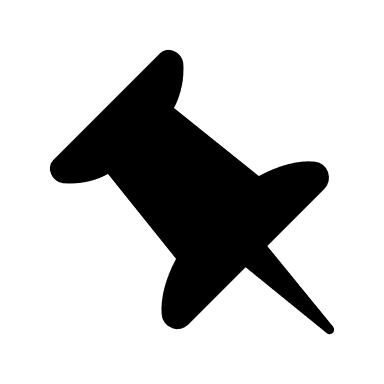 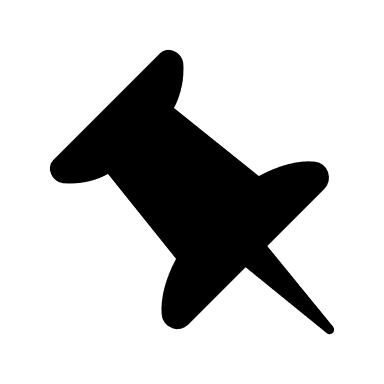 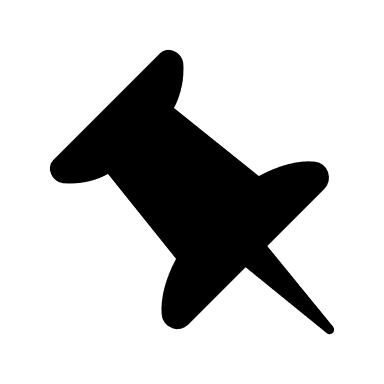 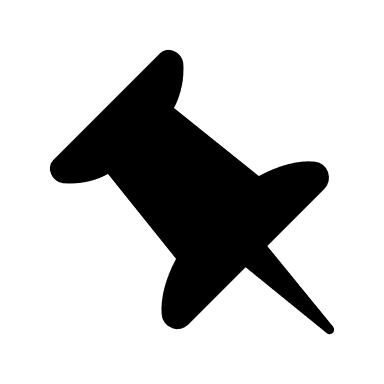 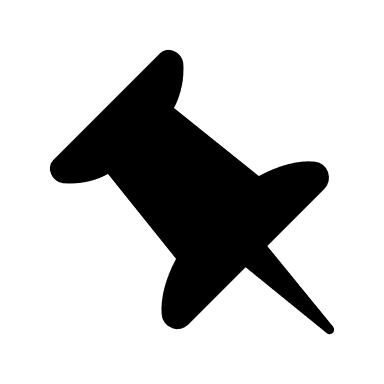 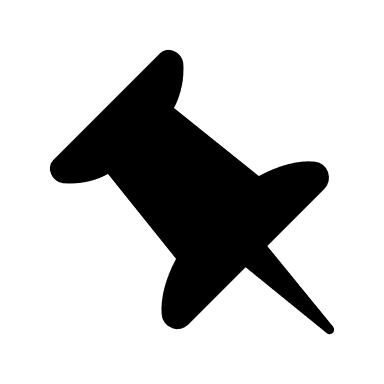 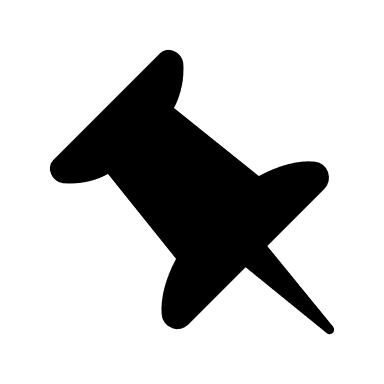 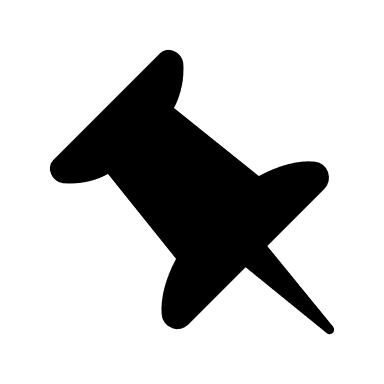 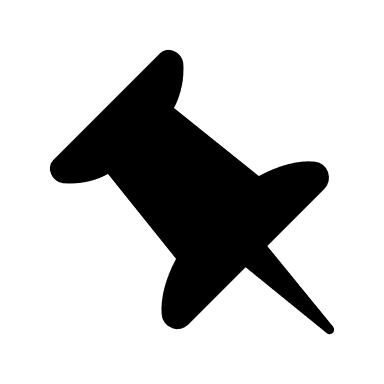 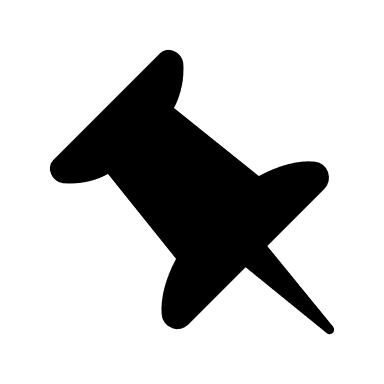 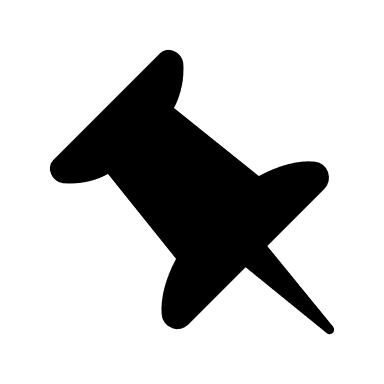 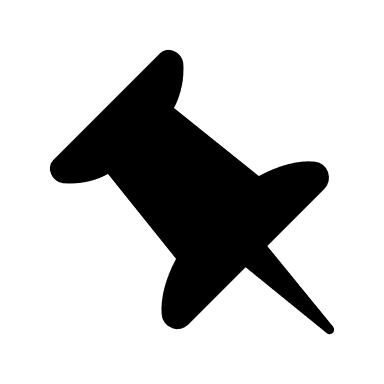 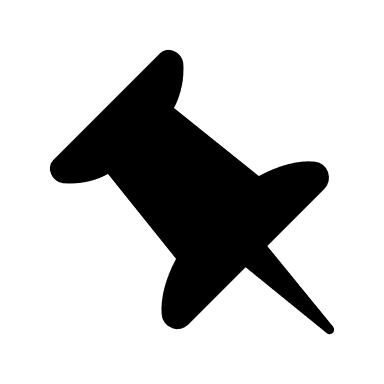 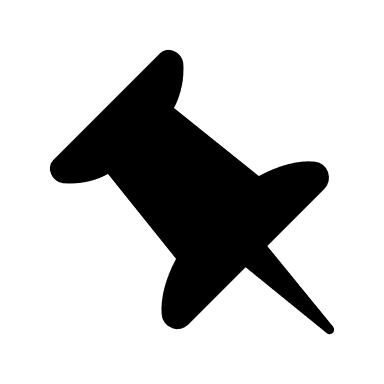 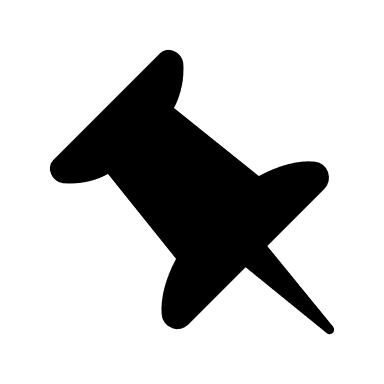 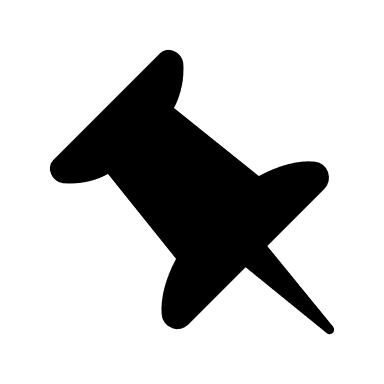 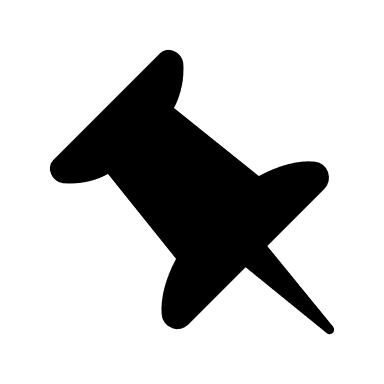 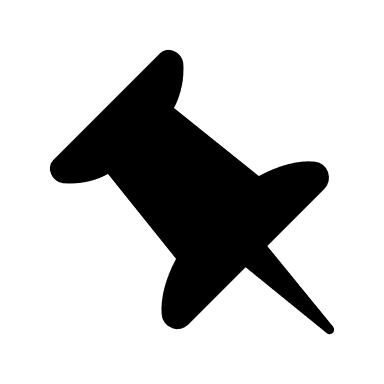 1